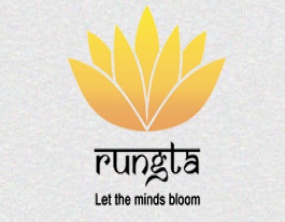 RUNGTA COLLEGE OF DENTAL SCIENCES AND RESEARCH

Jaw Relations record,Selection and Arrangement of teeth & Try-in of RPD

Dept of Prosthodontics

3rd Year BDS
Presented By:
 
Dr.Shilpi Karpathak
Professor
Dept of Prosthodontics
Specific Learning Objective
contents
Introduction
Summary
Take Home message
References
Introduction
Clinical appointment for accurately establishing a definitive jaw relation is often overlooked. 
This appointment is essential when the opposing casts cannot be accurately hand articulated or when the removable partial denture will be constructed at a position other than maximal intercuspal position.
The appointment is usually needed following a corrected cast procedure, since the lack of posterior occlusion in Class I and Class II partially edentulous arches makes it impossible to accurately hand articulate the master casts
The desired occlusal scheme for a removable partial denture may vary from that of a complete denture (bilaterally balanced occlusion) to that of a fixed partial denture (disclusion of the posterior teeth in eccentric jaw positions). 

The decision must be based upon a variety of factors, including the number and distribution of remaining teeth, the existing periodontal conditions, and the type of occlusion in the opposing arch.
The goal in developing an occlusal scheme for a removable partial denture is to establish and maintain a harmonious relationship with all oral structures and to provide a masticatory apparatus that is efficient and esthetically acceptable. 
In the case of a tooth-tissue– supported removable partial denture, the practitioner must attempt to distribute forces to those structures capable of withstanding them
Occlusal harmony must be present in centric relation, maximal intercuspal position, and all eccentric positions. 
Sustained deflective contact in any position will result in damage to the periodontium or the neuromuscular system that controls mandibular movement. 
For practical purposes, occlusal relationships may be described in terms of vertical and horizontal components. 
.
Vertical Jaw Relation
Vertical dimension refers to a vertical measurement of the face between two arbitrary points. 
For convenience, one point is generally placed on a patient’s nose and the other on the patient’s chin. 
Two very important vertical dimensions are recognized for each patient. 
They are described as the physiologic rest dimension and the occlusal vertical dimension. 
The physiologic rest dimension is determined when the patient is in an upright position and is completely at rest. 
The mandibular position is produced by a muscular balance between the muscles of mastication, the post cervical muscle group, the infrahyoid mus
suprahyoid muscle group.
At this position, the patient’s maxillary and mandibular teeth should not be touching. 
The space between the maxillary and mandibular teeth is referred to as the interocclusal rest space.
If the patient elevates the mandible from the rest position, the teeth will come into contact.
The occlusal vertical dimension is then determined by measuring the vertical dimension while the patient’s teeth are in maximal intercuspal position.
The physiologic rest dimension will always be greater than the occlusal vertical dimension. 
In most patients, the difference in these measurements will be 2 to 4 mm.This relationship was first studied by Dr M. E. Niswonger in 1934.
Niswonger measured the interocclusal rest space in 200 patients with natural teeth and found that 83% of the patients displayed a rest space of approximately 3 mm.
 Of the patients included in Niswonger’s investigation, none displayed an interocclusal rest space less than 1 mm or greater than 6 mm
Altering the existing occlusal vertical dimension
For most patients requiring removable partial dentures, measurement of the occlusal vertical dimension is not necessary. 
If the remaining natural teeth appear normal in size, shape, and position, and these teeth display acceptable contact during closure, this vertical relationship should be considered the occlusal vertical dimension. 
Changing this dimension should be considered only if the patient displays signs and symptoms suggesting a significant decrease in vertical dimension. 
Signs and symptoms may include severe tooth wear, a markedly decreased nose-to-chin distance, or unexplained discomfort in the orofacial musculature
The fact that the occlusal surfaces of the teeth have been worn excessively does not in itself warrant the assumption that the occlusal vertical dimension has been decreased. Under certain circumstances, continued eruption of the teeth can maintain the appropriate vertical dimension. 
Another clinical sign that has often been misinterpreted is an extreme anterior vertical overlap in which the mandibular teeth actually strike the soft tissues of the palate.
This condition may or may not indicate a decrease in the occlusal vertical dimension.
Therefore, no treatment should be instituted without more definite proof that a loss of vertical dimension has occurred
Confirmation of a decrease in vertical dimension requires a history of physical discomfort related to overclosure, objective evidence of severe tooth wear or intrusion, and greater than 4 mm of interocclusal rest space.
 If these signs and symptoms are present, a temporary increase in the existing occlusal vertical dimension should be considered.
 This increase in interocclusal height should be accomplished using a temporary removable device in the form of an acrylic resin overlay
The acrylic resin overlay, or occlusal device, must contact the remaining teeth in both arches in order to prevent supra-eruption or intrusion of the teeth. 
Furthermore, the occlusal device must be worn 24 hours per day, with the exception of removal for cleaning and maintenance.
 If the patient can tolerate the newly established occlusal vertical dimension for a period of 1 to 3 months, definitive correction may be instituted.
 Treatment must be planned so that all dimension-altering prostheses are inserted at the same time.
 Failure to place the prostheses in this manner can result in severe patient discomfort and failure of the occlusal rehabilitation.
Establishing the occlusal vertical dimension
Only a small percentage of partial denture patients must have the occlusal vertical dimension established by measurement. 
This is accomplished by determining the physiologic rest dimension and then subtracting 2 to 3 mm (the average interocclusal rest space). 
The resultant measurement is the dimension at which the prosthesis should be constructed. 
The practitioner should keep in mind that this calculation is based on an average interocclusal space. 
Therefore, the occlusal vertical dimension should be evaluated before completion of the prosthesis.
Horizontal Jaw Relation
Two horizontal relationships of the mandible to the maxilla must be considered in removable partial denture therapy. The first of these relationships is centric relation. 
 centric relation is the physiologic relationship of the mandible to the maxilla when both condyles are properly related to their articular discs, and the condyle-disc assemblies are stabilized against the posterior slopes of the articular eminences. 
Centric relation is a bone-to-bone relation of the mandible to the maxilla; cuspal relationships of the teeth are not considered. 
The mandible can be returned to this position repeatedly, so it is considered a reference point in developing the occlusion for a patient
The second horizontal relationship of the mandible to the maxilla is maximal intercuspal position.
 Maximal intercuspal position may be defined as the most complete interdigitation of the teeth independent of the condylar position.
This is a tooth-to-tooth relationship; there is no mention of jaw position.
This is not a terminal position of the mandible, but takes place somewhere within the borders of mandibular movement. 
It is a position of learned, conscious, habitual closure.
In more than 90% of all persons, centric relation and maximal intercuspal position do not coincide.
When different, maximal intercuspal position will always be anterior to centric relation.
The difference can range from tenths of a millimeter to 5 mm or more, but 1 to 2 mm is most frequent.
 Regardless of the position selected for development of an occlusal scheme, the practitioner must ensure harmony between these two positions.
 Patients should always have the ability to function in these two positions and the intervening space.
Therefore, deflective contacts in either position must be avoided
Mounting the Dental Cast
At this stage, the practitioner must mount the dental casts in preparation for the arrangement of prosthetic teeth. 
Casts must be accurately related to the opening and closing axis of the chosen articulator and to one another. 
To accomplish these objectives, the practitioner must choose an appropriate articulator. 
In turn, the maxillary and mandibular casts must be properly mounted on the articulator
Choosing an articulator
A practitioner should select the simplest instrument that meets the requirements of dental treatment. 
As the complexity of the articulator increases, so does the probability of making significant errors. 
A simple hinge or a nonadjustable articulator is frequently indicated in the treatment of patients with Kennedy Class III partially edentulous arches. 
A semiadjustable instrument is most often indicated for Kennedy Class I, II, and IV arches. 
A highly adjustable instrument is usually limited to use in patients needing extensive occlusal rehabilitation
Clinical procedures
The framework with the record base and occlusion rim is properly positioned in the patient’s mouth.
The fit is evaluated to ensure that the assembly is fully seated. At this stage, the borders of the record base are adjusted to permit complete seating. 
If the record is to be made at the centric relation position, the mandible is guided posteriorly and the patient is instructed to close to the desired occlusal vertical dimension.
 If the maximal intercuspal position is to be used, the patient is instructed to close into that position. 
Each occlusion rim is adjusted so that no contact occurs between its surface and the cusps of the opposing teeth. A space of approximately 1 mm should be visible
In the event that opposing occlusion rims are to be used, one rim is adjusted to establish an ideal occlusal plane. The opposing rim is then adjusted to be approximately 1 mm short of contact. In most instances, the mandibular rim is used to establish the ideal occlusal plane.
This is accomplished using the heights of remaining teeth anteriorly and two thirds the height of the retromolar pad posteriorly. At this juncture, the practitioner should remove the framework from the mouth and prepare shallow V-shaped grooves on the wax surfaces.
These grooves permit the removal and accurate replacement of records during record-making and cast-mounting procedures
The entire assembly is then returned to the mouth in preparation for jaw relation procedures. The practitioner should explain the process to the patient and rehearse the procedures several times before the first record is made. An informed patient is generally more cooperative and more likely to perform the required movements in an accurate and timely manner.
The chosen recording material is prepared and introduced into the oral cavity . 
The patient is then guided into the desired closure and the recording medium is allowed to reach the appropriate consistency . The record is removed from the mouth and trimmed to the desired dimension. 
If desired, additional records may be made at this time
The greatest cause of inaccurate jaw relation records is uncontrolled pressure. If any force is placed on a tissueborne occlusion rim, the associated record base will de
the underlying soft tissues.This results in movement of the record base and an inaccurate jaw relation record. Therefore, if any portion of the wax occlusion rim shows through the recording medium, that portion of the occlusion rim should be reduced and the record should be remade. If the jaw relation record is accurate, the mandibular cast may be mounted on the articulator.
Mounting the mandibular cast
the practitioner should have 
(1) an accurate maxillary cast that has been properly mounted on the chosen articulator,
 (2) an accurate mandibular cast,
 (3) one or more properly adjusted frameworks with the associated record bases and occlusion rims, and
 (4) accurate interocclusal record
Factors Influencing the Development of Occlusion
The inclination of the condylar guidance.
 The inclination of the plane of orientation 
 The prominence of the compensating curve.
 The inclination of the incisal guidance.
 The heights of the cusps
Arrangement of Prosthetic Teeth
Completion of the articulator mounting and a thorough assessment of the occlusal requirements, the practitioner should be able to perform or prescribe the proper arrangement of prosthetic teeth
Positioning a denture tooth adjacent to a clasp assembly
It is often difficult to properly position a denture tooth adjacent to a clasp assembly or a minor connector.
 Such a tooth must not only be adapted to function against the opposing occlusion, but also must be adapted to the clasp assembly, the minor connector, the residual ridge, and the resin-retaining components of the framework
To minimize the amount of recontouring that must be done at any one time, tooth adaptation may be done in stages. 
During the first stage of this process, the practitioner removes the metal framework and fits the tooth to the residual ridge and the opposing occlusion . 
The denture tooth is reduced by grinding on the lingual and central portions of the ridge lap.
The facial surface of the tooth is preserved to maintain crown length. The tooth is then positioned to provide the most ideal cusp-to-fossa relationship that is obtainable
summary
Simultaneous bilateral occlusal contact of opposing posterior teeth should be present when the patient is in maximal intercuspal position. Contact must occur between natural teeth, between natural and artificial teeth, and between artificial teeth.
 A prosthesis must not hold opposing natural teeth apart, or some form of destruction will occur. For a tooth-borne removable partial denture, the occlusion should be similar to a harmonious natural dentition. 
In most patients, a mutually protected articulation is the goal.
References
Stewert’s Clinical Removable Partial Prosthodontics, 4th Edition
Textbook of Prosthodontics, V.Rangarajan 2nd Edition